ENSINO DE FÍSICA PARA DEFICIENTES VISUAIS
Monaisa  Gabriel de Andrade – nº USP 8120951
Gianni Trevelin Vaccarelli – nº USP 8138165
Roberto Batista Teixeira – nº USP 4896539
Prof. Marcelo Alves Barros

USP
2012
NUMERO DE PUBLICAÇÃO POR REVISTA
NUMERO DE PUBLICAÇÃO POR REVISTA
NUMERO DE PUBLICAÇÃO POR REVISTA
NUMERO DE PUBLICAÇÃO POR REVISTA
PUBLICAÇÃO ANUAL EM CADA REVISTA
Investigações em Ensino de Ciências – V11(3), pp.343-364, 2006.
ENSINO DE FÍSICA E DEFICIÊNCIA VISUAL: ATIVIDADES QUE ABORDAM O CONCEITO DE ACELERAÇÃO DA GRAVIDADE

Eder Pires de Camargo [camargoep@dfq.feis.unesp.br] 
Departamento de Física e Química da Faculdade de Engenharia   Universidade Estadual Paulista (UNESP) Campus de Ilha Solteira-São Paulo

Dirceu da Silva [dirceu@unicamp.br] 
Faculdade de Educação da Universidade Estadual de Campinas (Unicamp) 

Jomar de Barros Filho [jomarbarrosf@bol.com.br] 
Universidade São Marcos, Campus Paulínia - São Paulo
Objetivos:
Duas atividades do ensino de física para deficientes visuais foram analisadas de modo a abordar o conceito de aceleração da gravidade para deficientes visuais.

Metodologia:
Primeiramente, trabalhou-se a ideia de aceleração gravitacional por meio do movimento de um objeto num plano inclinado, e logo depois, por meio da queda de um disco metálico dentro de um tubo. Ambas as experiências apresentaram referenciais auditivos que foram observados e discutidos em grupos, seguido de um debate geral sobre as conclusões obtidas.
Resultado e conclusão:

Concluiu-se então, que as atividades proporcionaram aos alunos condições para realizar experimentos sobre aceleração da gravidade; observar tais experimentos por meio do referencial auditivo; coletar e analisar os dados relacionados à variação da velocidade e expor, compartilhar, questionar e reformular  hipóteses e propriedades físicas durante  as discussões estabelecidas.
Ciência e Educação – V12(2), pp.143-153, 2006.
ENSINO DE FÍSICA E DEFICIÊNCIA VISUAIS A PARTIR DE UMA PERSPECTIVA FENOMENOLÓGICA

Luciano Gonsalves Costa [luciano@dfi.uem.br] 
Departamento de Física; Programa de Pós-Graduação em Educação para a Ciência e o Ensino de Matemática, Universidade Estadual de Maringá (UEM)

Marcos Cesar Danhoni Neves [macedane@yahoo.com] 
Departamento de Física; Programa de Pós-Graduação em Educação para a Ciência e o Ensino de Matemática, Universidade Estadual de Maringá (UEM)

Dante Augusto Couto Barone [barone@inf.ufrgs.br] 
Instituto de Informática; Programa de Pós-Graduação em Informática na Educação, Universidade Federal do Rio Grande do Sul (UFRGS).
Objetivos:
Investigar o ensino de Física para pessoas com deficiência visual a partir da perspectiva do professor de deficientes visuais e dos estudantes deficientes visuais.

Metodologia:
Professores de deficientes visuais e estudantes com deficiência visual são entrevistados sobre questões inerentes ao estar ensinando ou ao estar aprendendo ciências. Mostrando um material qualitativo
Resultado e conclusão:

O resultado da análise das entrevistas serve de subsídio para o aperfeiçoamento do atual ensino de física das pessoas com deficiência visual. Conclui-se que, de modo geral as escolas ou níveis de ensino faltam ao deficiente visual a literatura e os recursos didáticos adaptados.
.
FORMAÇÃO INICIAL DE PROFESSORES DE FÍSICA:A QUESTÃO DA INCLUSÃO DE ALUNOS COMDEFICIÊNCIAS VISUAIS NO ENSINO REGULAR
.
O artigo trata de uma pesquisa realizada em uma disciplina eletiva do curso de Licenciatura em Física do Instituto de Física da Universidade Estadual do Rio de Janeiro no segundo semestre de 2009: 

“ENSINO DE FÍSICA E INCLUSÃO SOCIAL”
O objetivo foi perceber as evoluções apontadas pelos futuros docentes frente ao tema de inclusão de alunos com Deficiência Visual a partir de suas próprias reflexões sobre os debates gerados em aula.
Privar qualquer pessoa de conhecer e buscar conhecimento é impedir o seu crescimento
e a sua formação. Por isso, é importante ressaltar que ensinar física para alunos videntes e não videntes, de maneira inclusiva, é promover não só inclusão, igualdade de oportunidades e educação científica, mas também permitir o desenvolvimento de criticidade e de cidadania.
A pesquisa foi baseada em quatro fontes de informações:

Questionário respondido no primeiro dia de aula;
“Diários de bordo”;
Trabalhos finais;
Avaliação da disciplina feita no último dia de aula.
Foram escolhidos três licenciandos para a realização da pesquisa, pois, haviam nove alunos inscritos na disciplina, quatro não entregaram o diário de bordo e dois foram reprovados.
TRABALHOS FINAIS

Deveria ser escolhido um tema curricular de física para montar um experimento, preferencialmente mensurável.
Temas:
Reflexão e refração da luz;
Ondas, priorizando a medida de comprimentos de onda;
Termologia.
REFLEXÃO E REFRAÇÃO DA LUZ
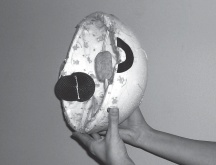 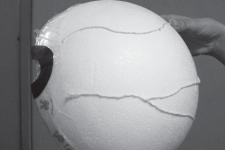 ONDAS
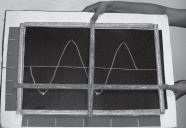 TERMOLOGIA
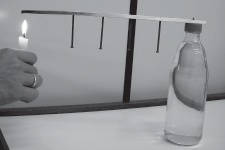 CONSIDERAÇÕES FINAIS

Notou-se que os futuros docentes evoluem em suas ideias sobre inclusão, se sensibilizam para as aulas com melhores adequações para deficientes visuais e se propõem a serem professores inclusivos.
 Nos “diários de bordo” eles deixam claro a importância da disciplina para sua formação, o que ratifica a ideia de que ela se torne uma disciplina obrigatória.
Conclusão Geral
Apesar de haver muitos estudos pertinentes ao tema: ensino de física para deficientes visuais; sendo que, a maioria deles procura atender da melhor forma o deficiente visual, trazendo novas metodologias para isso, ainda assim, faltam recursos didáticos que não representem falhas, para que esse processo ocorra de maneira satisfatória.